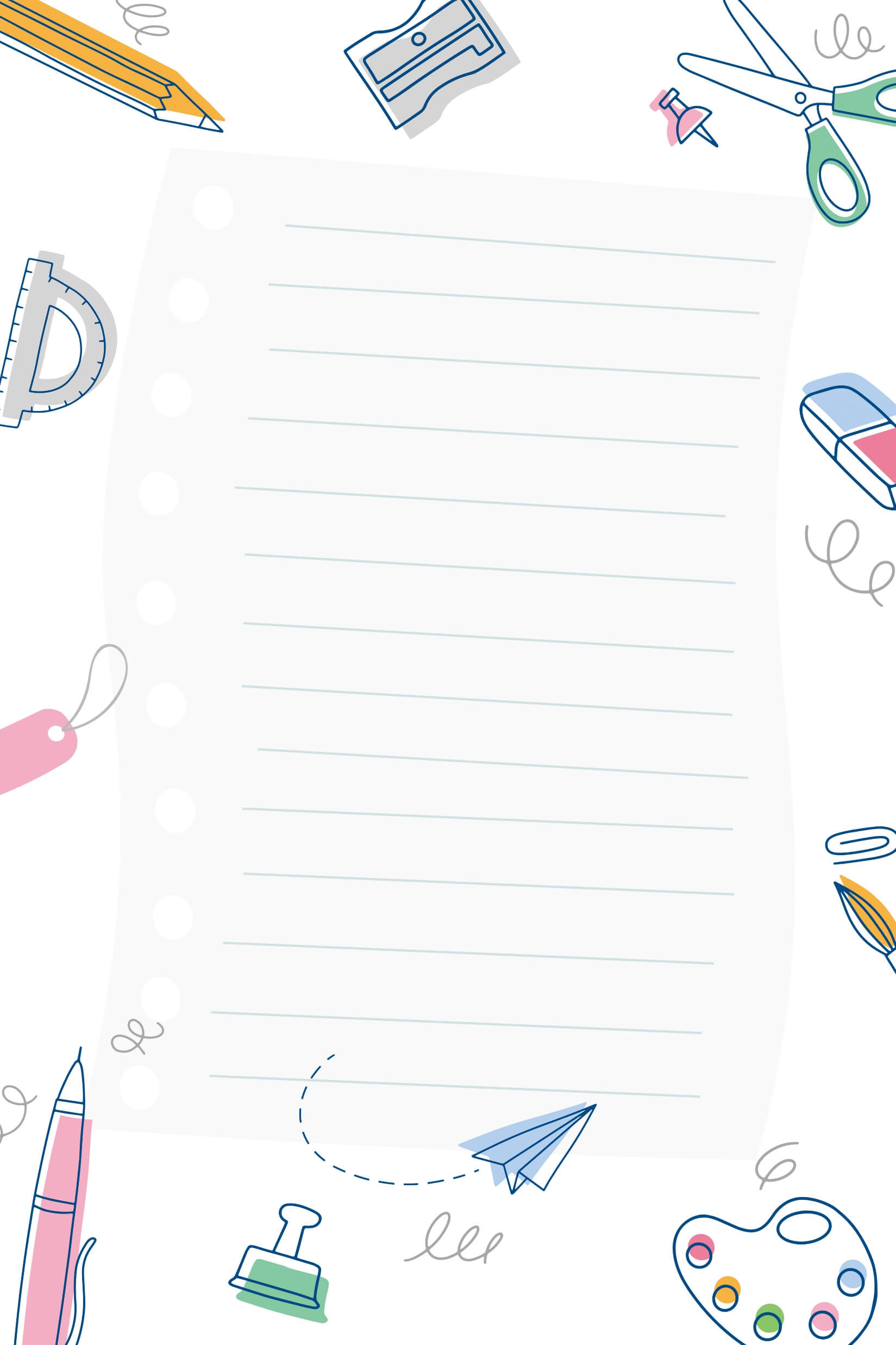 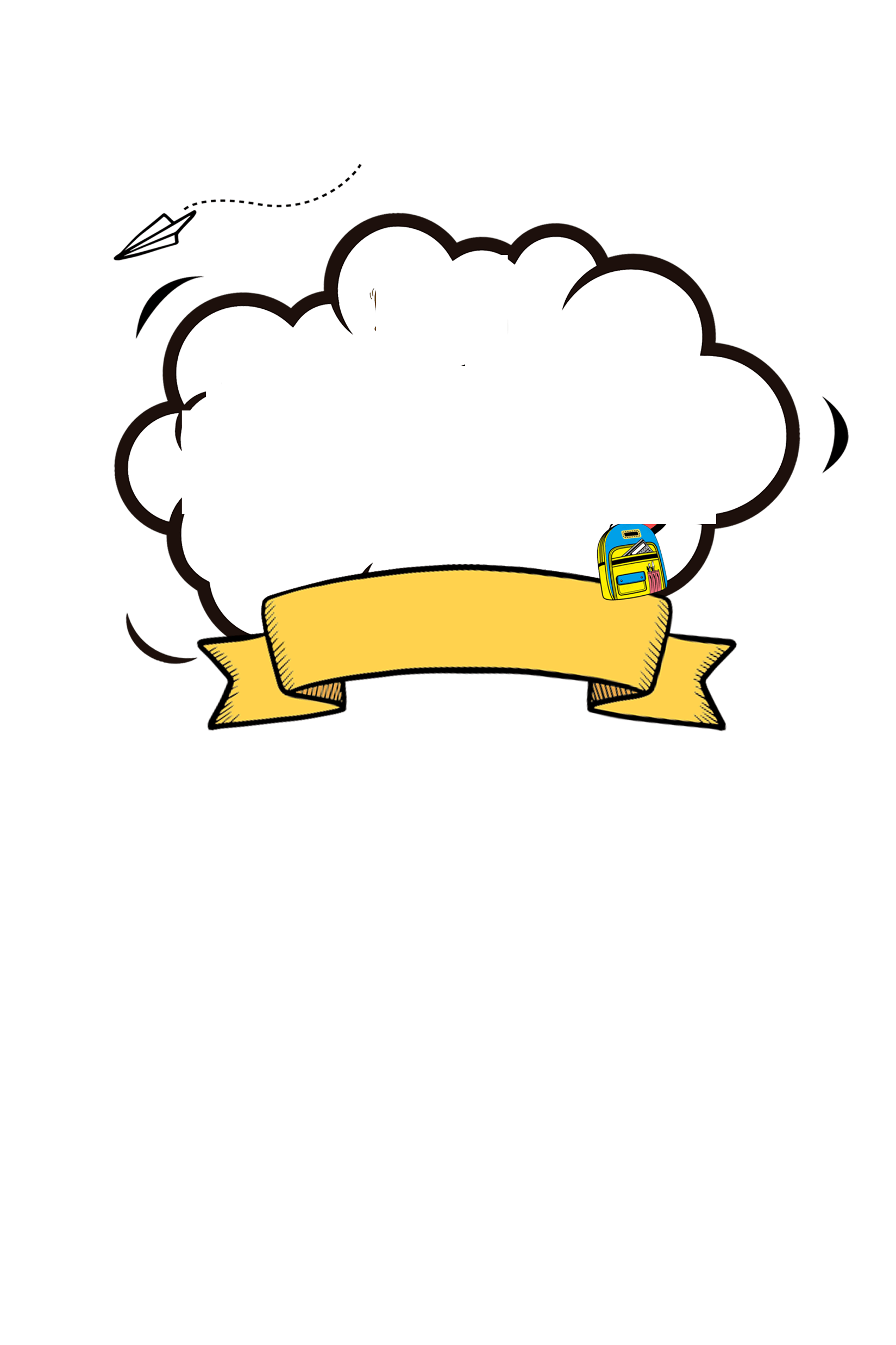 教
育
教
学
班主任工作总结
汇报人：PPT营
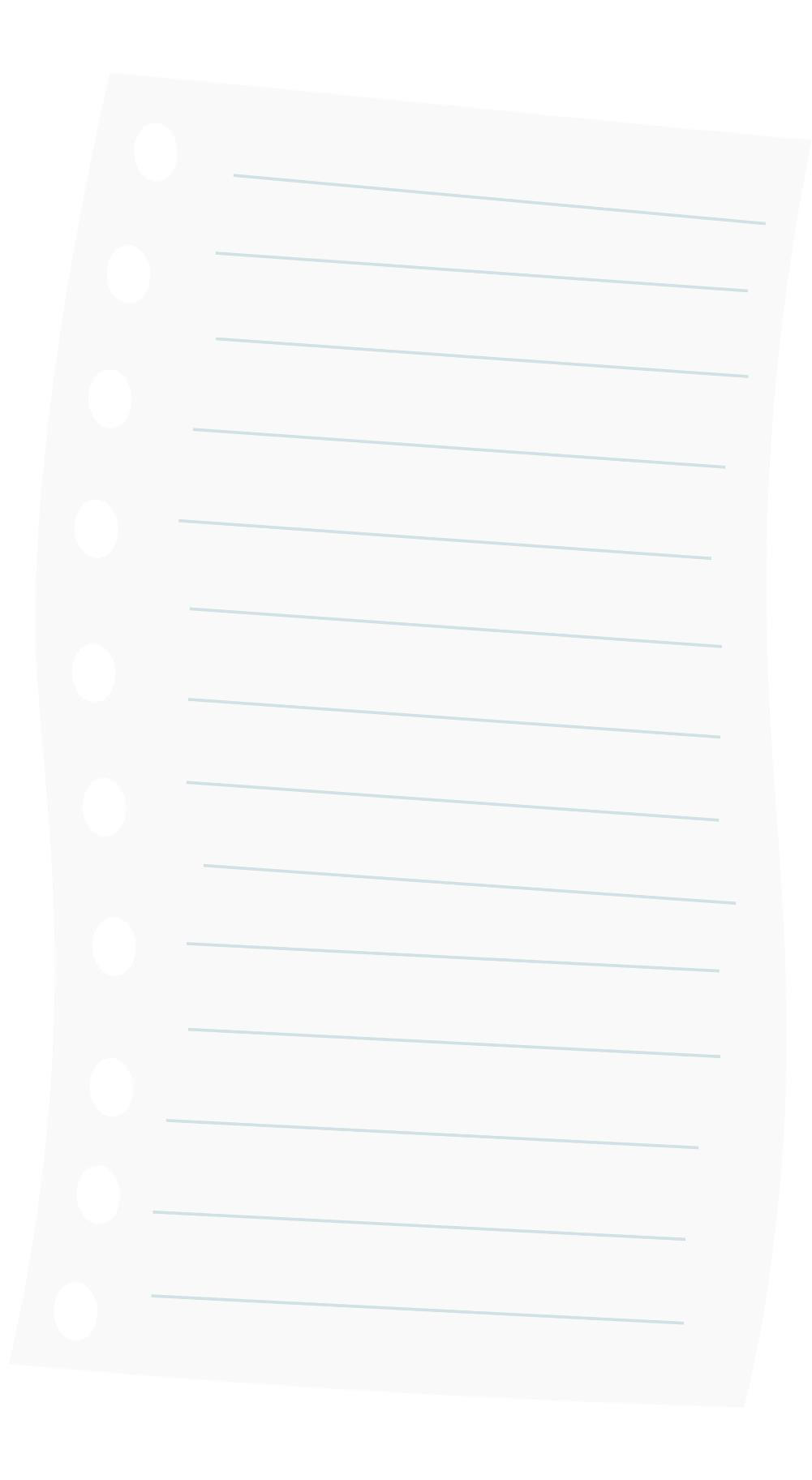 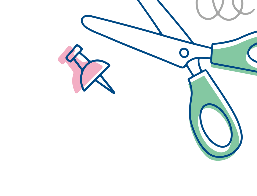 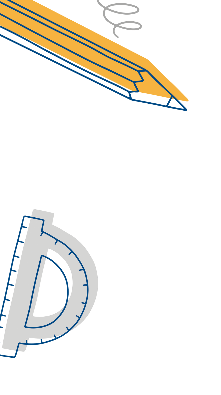 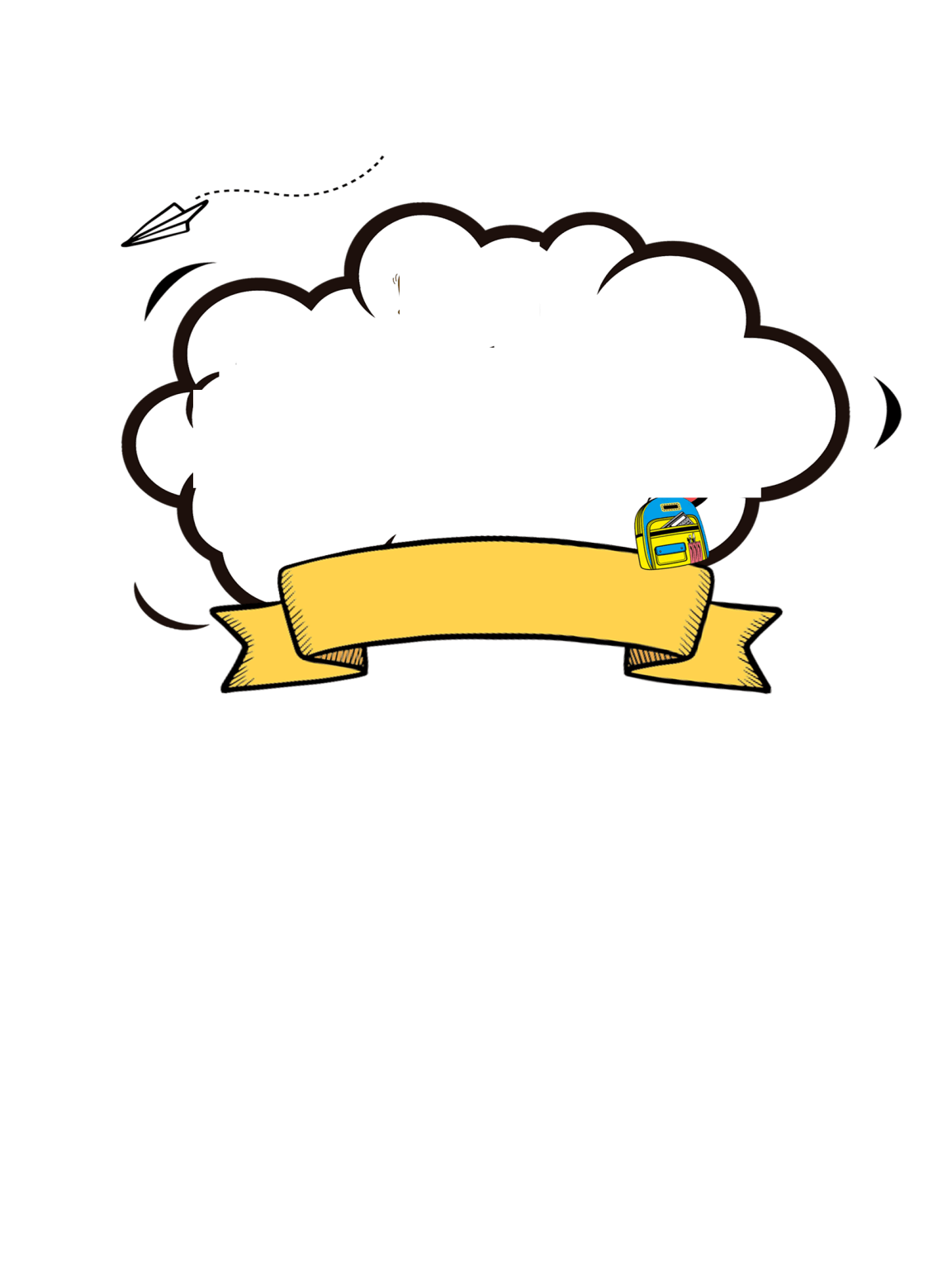 政治思想方面
教育教学工作
教研方面
班主任工作
目
存在的问题和努力方向
录
CONTENTS
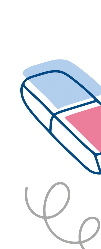 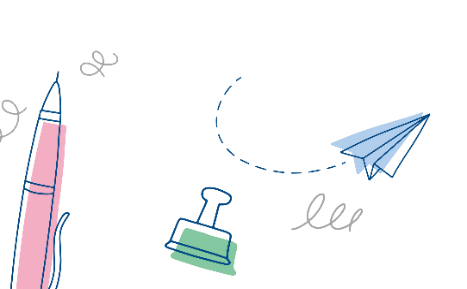 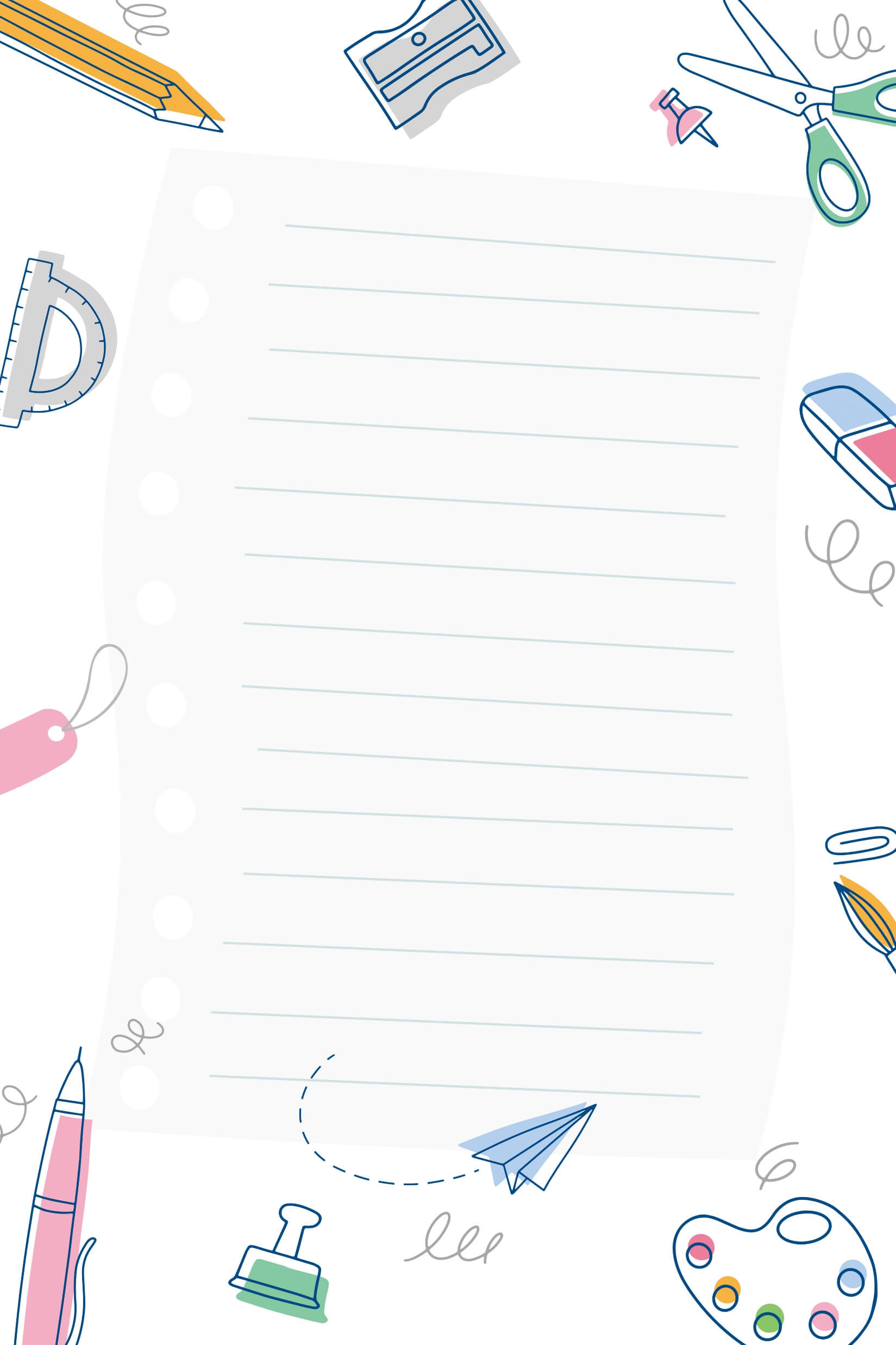 01
政治思想方面
https://www.ypppt.com/
德育工作
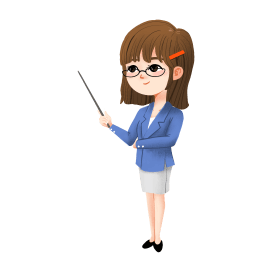 政治思想方面
点击添加文字内容点击添加文字内容点击添加文字内容点击添加文字内容点击添加文字内容点击添加文字内容点击添加文字内
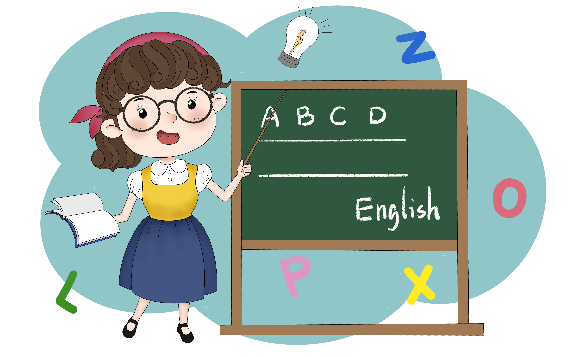 点击添加文字内容点击添加文字内容点击添加文字内容点击添加文字内容点击添加文字内容点击添加文字内容点击添加文字内
点击添加文字内容点击添加文字内容点击添加文字内容点击添加文字内容点击添加文字内容点击添加文字内容点击添加文字内
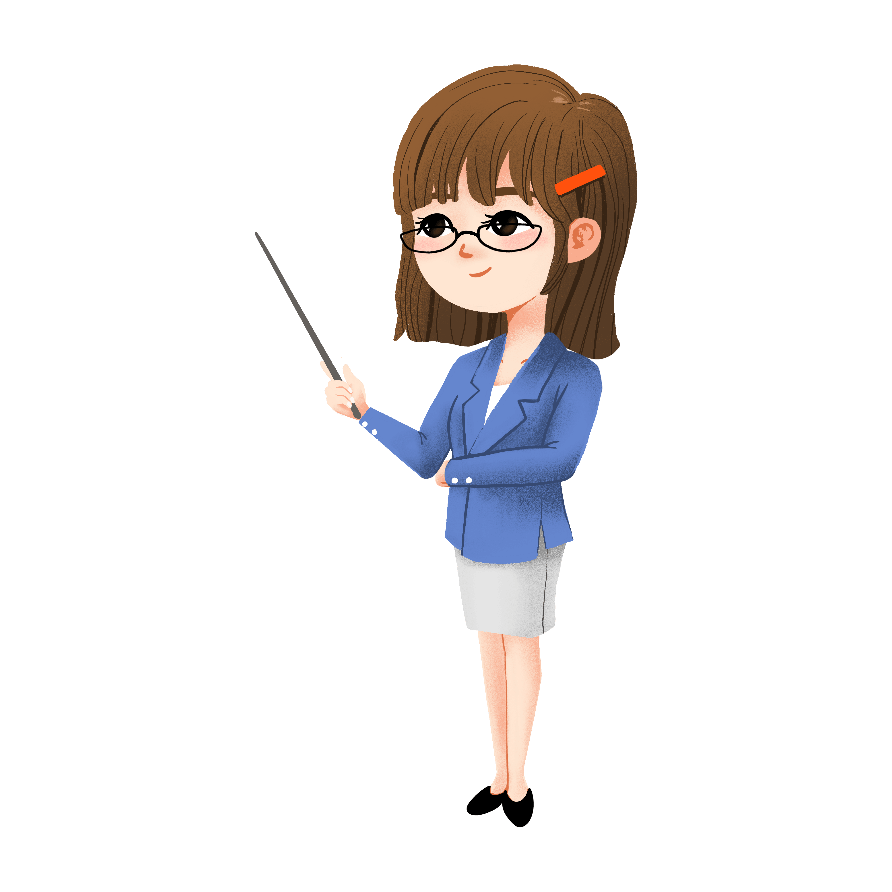 政治思想方面
输入文本
输入文本
点击添加文字内容点击添加文字内容点击添加文字内容点击添加文字内容点击添加文字内容
点击添加文字内容点击添加文字内容点击添加文字内容点击添加文字内容点击添加文字内容
输入文本
输入文本
点击添加文字内容点击添加文字内容点击添加文字内容点击添加文字内容点击添加文字内容
点击添加文字内容点击添加文字内容点击添加文字内容点击添加文字内容点击添加文字内容
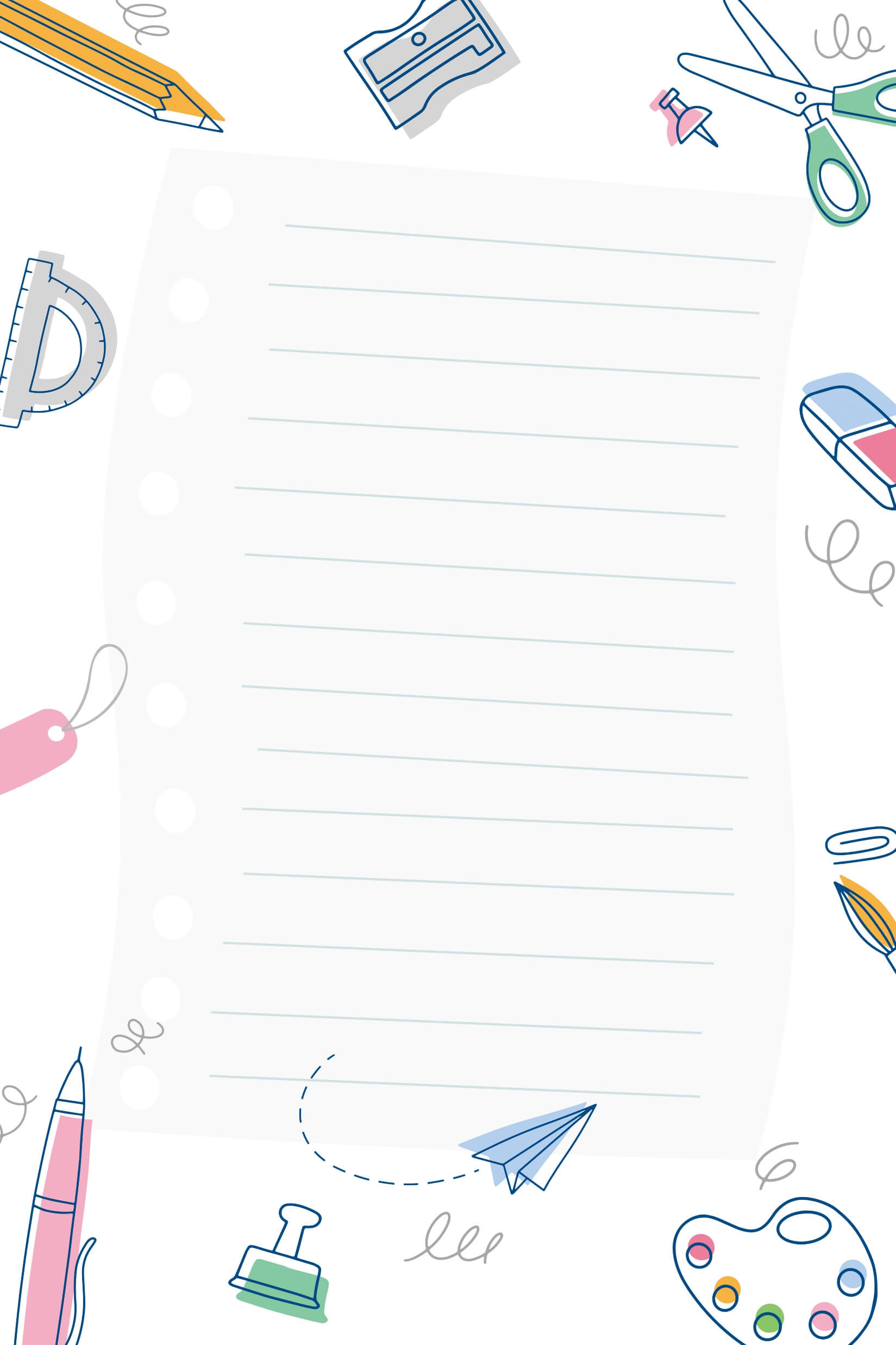 02
教育教学工作
深入细致的备好每一节课
01
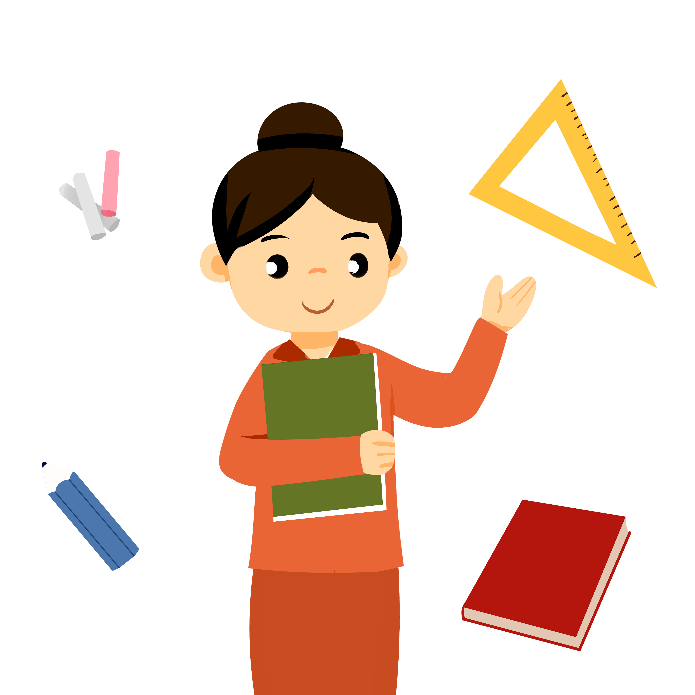 教育教学工作
点击添加文字内容点击添加文字内容点击添加文字内容点击添加文字内容点击添加文字内容点击添加文字内容点击添加文字内
点击添加文字内容点击添加文字内容点击添加文字内容点击添加文字内容点击添加文字内容点击添加文字内容点击添加文字内
认真上好每一节课
02
教育教学工作
点击添加文字内容点击添加文字内容点击添加文字内容点击添加文字内容点击添加文字内容点击添加文字内容点击添加文字内
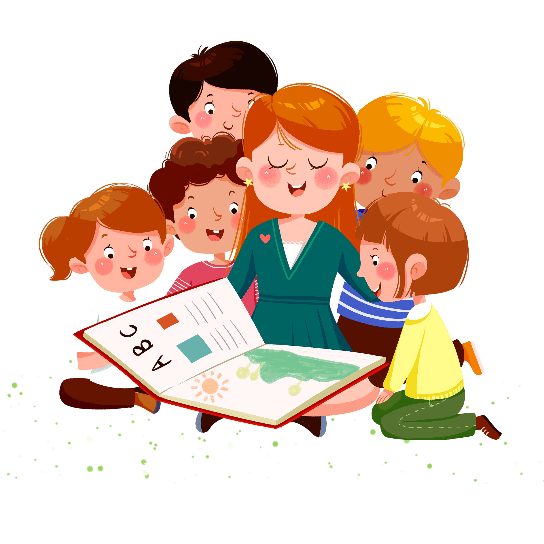 点击添加文字内容点击添加文字内容点击添加文字内容点击添加文字内容点击添加文字内容点击添加文字内容点击添加文字内
点击添加文字内容点击添加文字内容点击添加文字内容点击添加文字内容点击添加文字内容点击添加文字内容点击添加文字内
认真批改作业
03
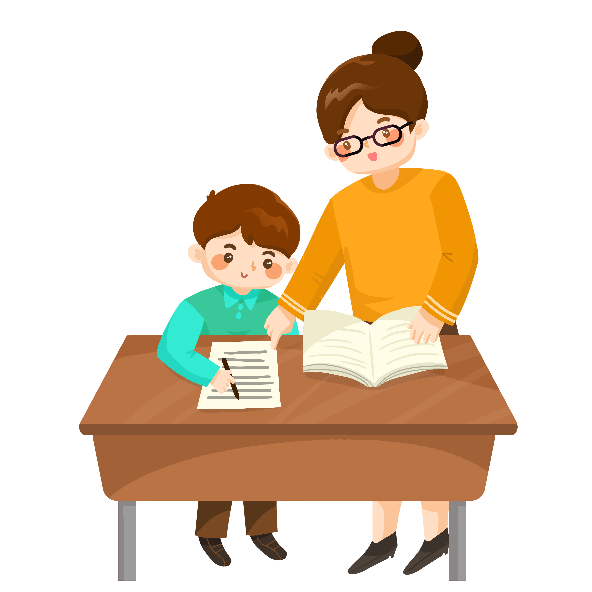 教育教学工作
点击添加文字内容点击添加文字内容点击添加文字内容点击添加文字内容点击添加文字内容点击添加文字内容点击添加文字内
点击添加文字内容点击添加文字内容点击添加文字内容点击添加文字内容点击添加文字内容点击添加文字内容点击添加文字内
PPT下载 http://www.1ppt.com/xiazai/
认真做好后进行转化工作
04
教育教学工作
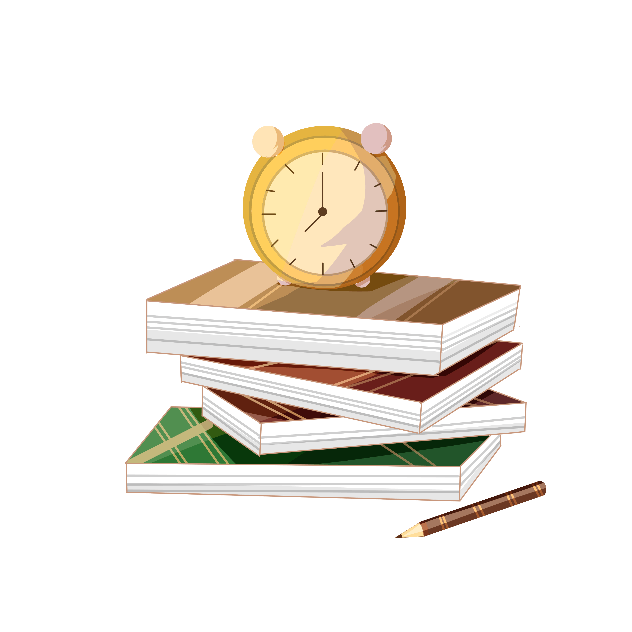 点击添加文字内容点击添加文字内容点击添加文字内容点击添加文字内容点击添加文字内容点击添加文字内容点击添加文字内
点击添加文字内容点击添加文字内容点击添加文字内容点击添加文字内容点击添加文字内容点击添加文字内容点击添加文字内
点击添加文字内容点击添加文字内容点击添加文字内容点击添加文字内容点击添加文字内容点击添加文字内容点击添加文字内
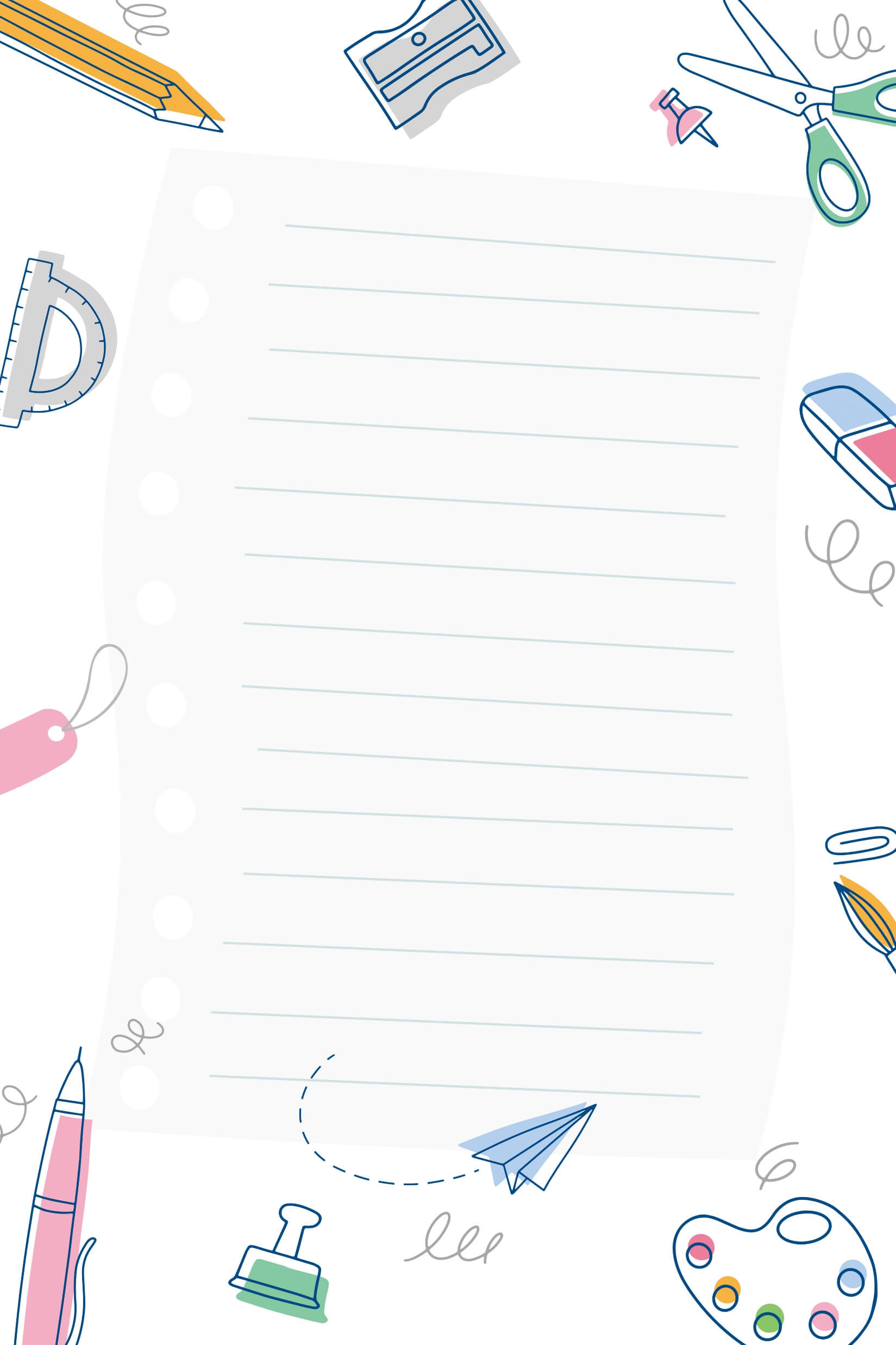 03
教研方面
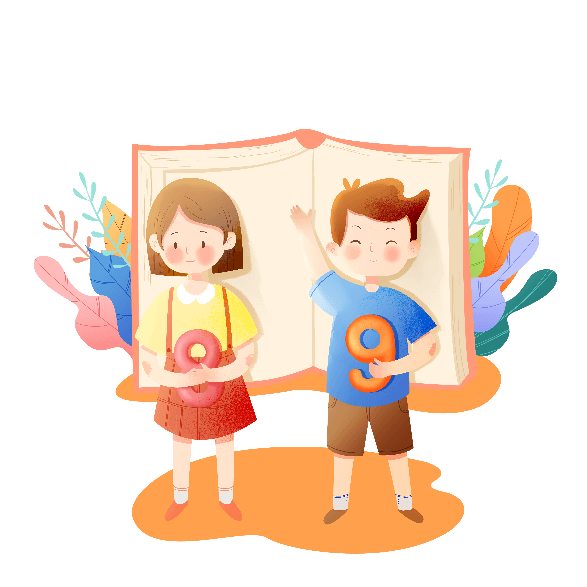 个人进修
课题研究
教科研继续教育
教研方面
[Speaker Notes: https://www.ypppt.com/]
输入文本
输入文本
教研方面
点击添加文字内容点击添加文字内容点击添加文字内容点击添加文字内容点击添加文字内容
点击添加文字内容点击添加文字内容点击添加文字内容点击添加文字内容点击添加文字内容
输入文本
输入文本
点击添加文字内容点击添加文字内容点击添加文字内容点击添加文字内容点击添加文字内容
点击添加文字内容点击添加文字内容点击添加文字内容点击添加文字内容点击添加文字内容
课题研究
课题研究
课题研究
教研方面
点击添加文字内容点击添加文字内容点击添加文字内容点击添加文字内容点击添加文字内容
点击添加文字内容点击添加文字内容点击添加文字内容点击添加文字内容点击添加文字内容
点击添加文字内容点击添加文字内容点击添加文字内容点击添加文字内容点击添加文字内容
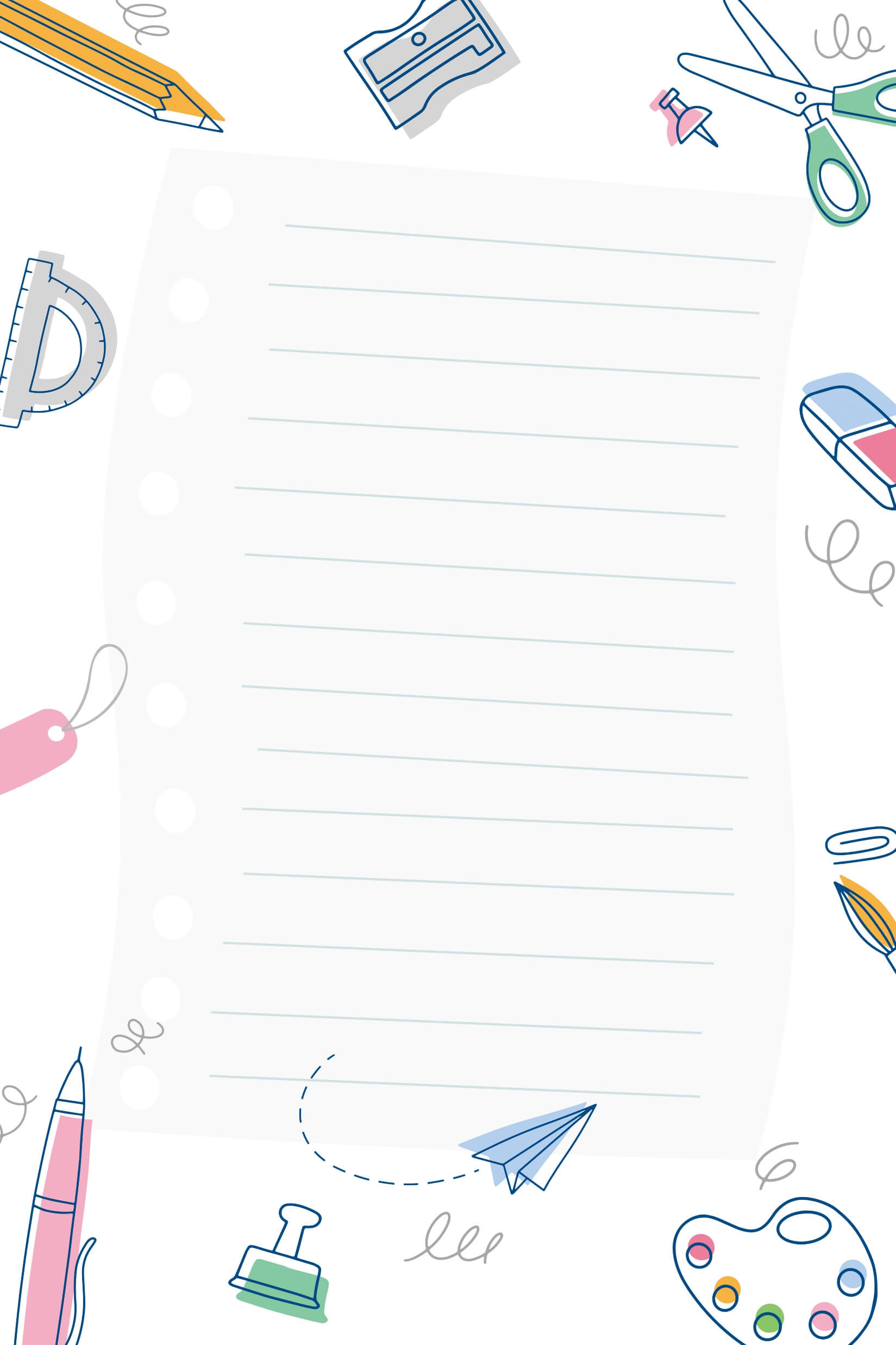 04
班主任工作
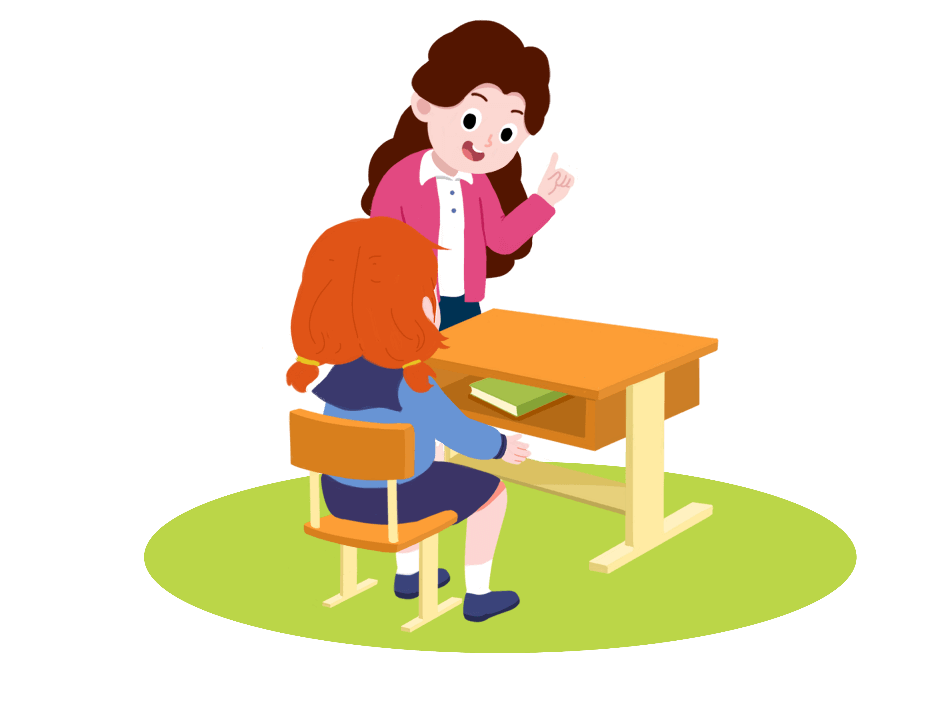 常规习惯，常抓不懈
细处关爱，亲近学生
具体要求，指导到位
示范带头，直观引导
及时表扬，延迟批评
班主任工作
一、常规习惯，常抓不懈
班主任工作
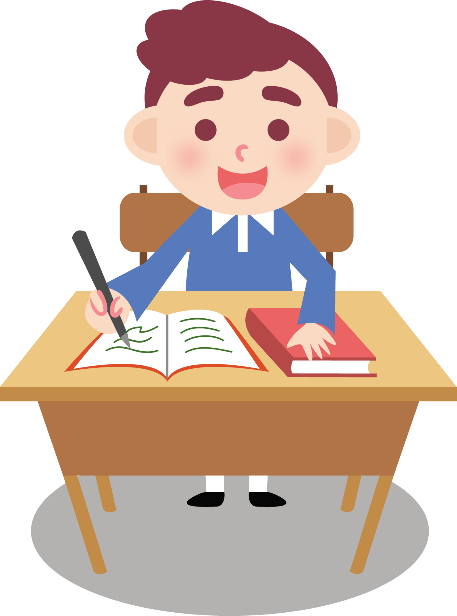 点击添加文字内容点击添加文字内容点击添加文字内容点击添加文字内容点击添加文字内容
点击添加文字内容点击添加文字内容点击添加文字内容点击添加文字内容点击添加文字内容
点击添加文字内容点击添加文字内容点击添加文字内容点击添加文字内容点击添加文字内容
二、细处关爱，亲近学生
班主任工作
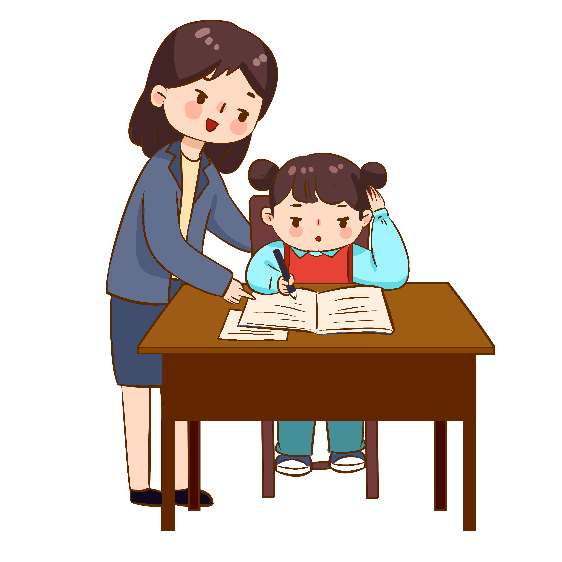 点击添加文字内容点击添加文字内容点击添加文字内容点击添加文字内容点击添加文字内容
点击添加文字内容点击添加文字内容点击添加文字内容点击添加文字内容点击添加文字内容
点击添加文字内容点击添加文字内容点击添加文字内容点击添加文字内容点击添加文字内容
三、具体要求，指导到位
班主任工作
点击添加文字内容点击添加文字内容点击添加文字内容点击添加文字内容点击添加文字内容
点击添加文字内容点击添加文字内容点击添加文字内容点击添加文字内容点击添加文字内容
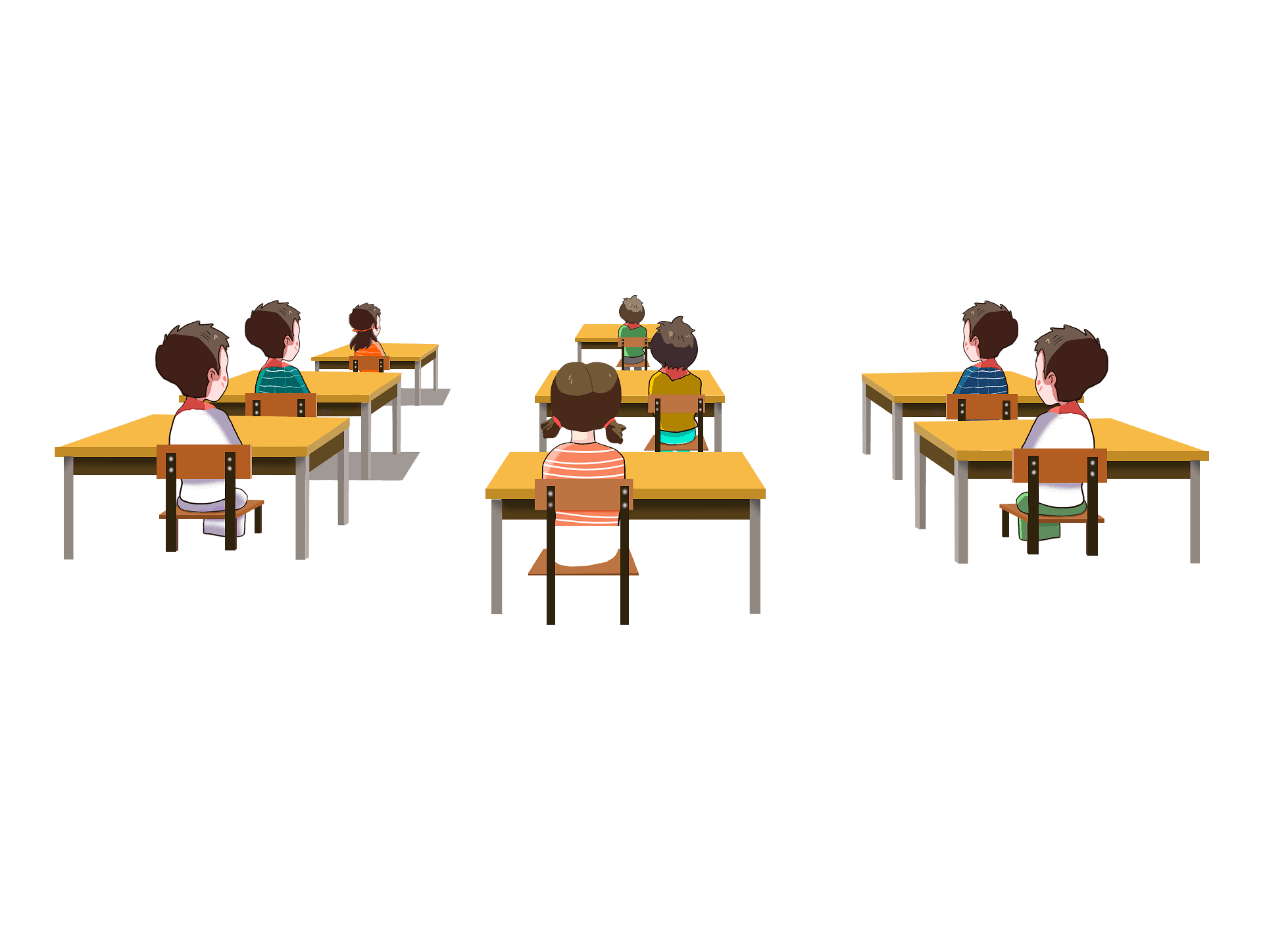 四、示范带头，直观引导
班主任工作
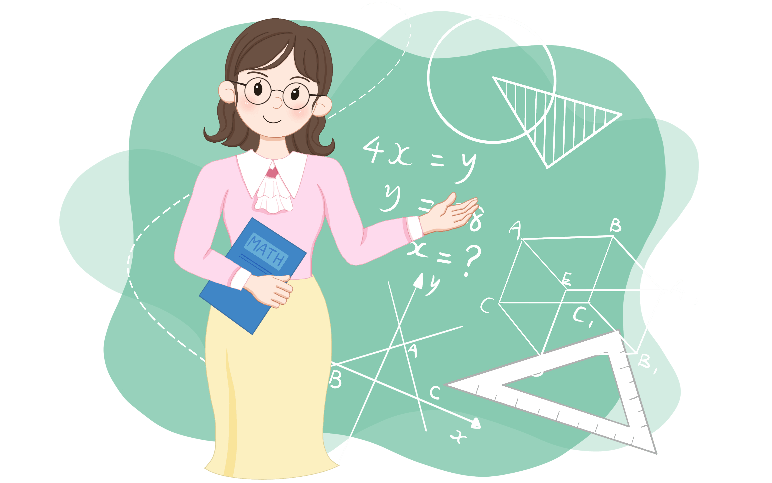 点击添加文字内容点击添加文字内容点击添加文字内容点击添加文字内容点击添加文字内容
点击添加文字内容点击添加文字内容点击添加文字内容点击添加文字内容点击添加文字内容
点击添加文字内容点击添加文字内容点击添加文字内容点击添加文字内容点击添加文字内容
五、及时表扬，延迟批评
班主任工作
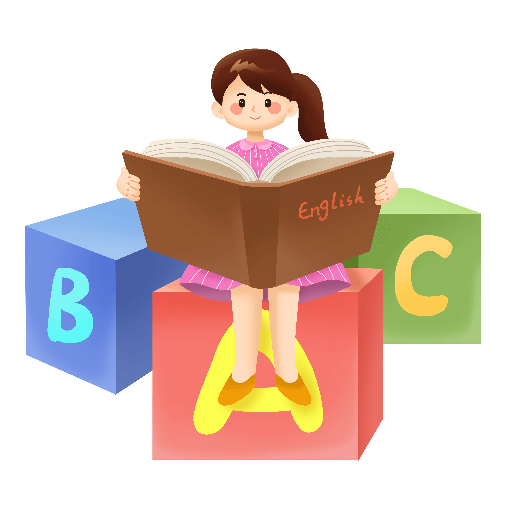 点击添加文字内容点击添加文字内容点击添加文字内容点击添加文字内容点击添加文字内容
点击添加文字内容点击添加文字内容点击添加文字内容点击添加文字内容点击添加文字内容
点击添加文字内容点击添加文字内容点击添加文字内容点击添加文字内容点击添加文字内容
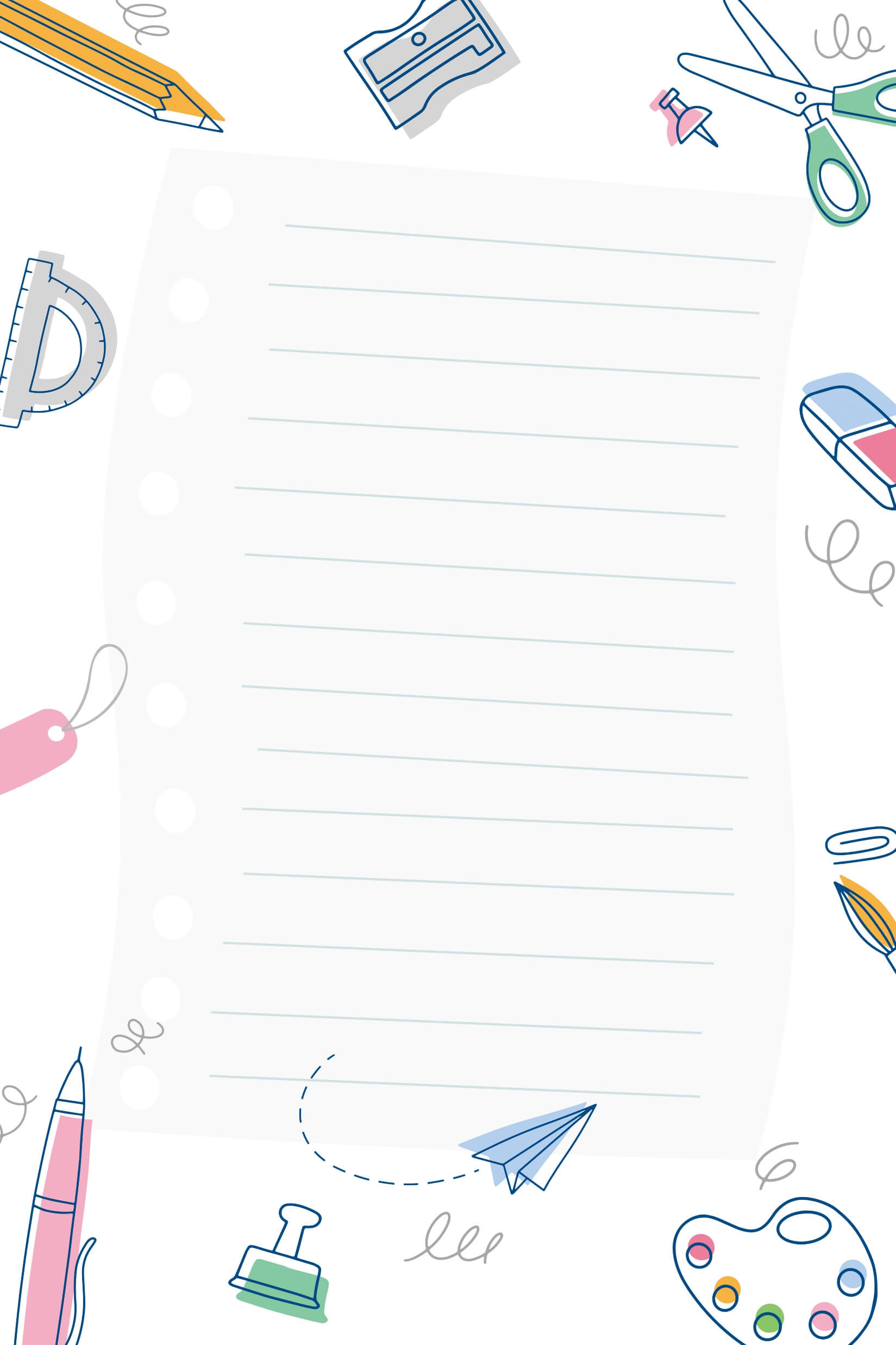 05
存在的问题和努力方向
存在的问题和努力方向
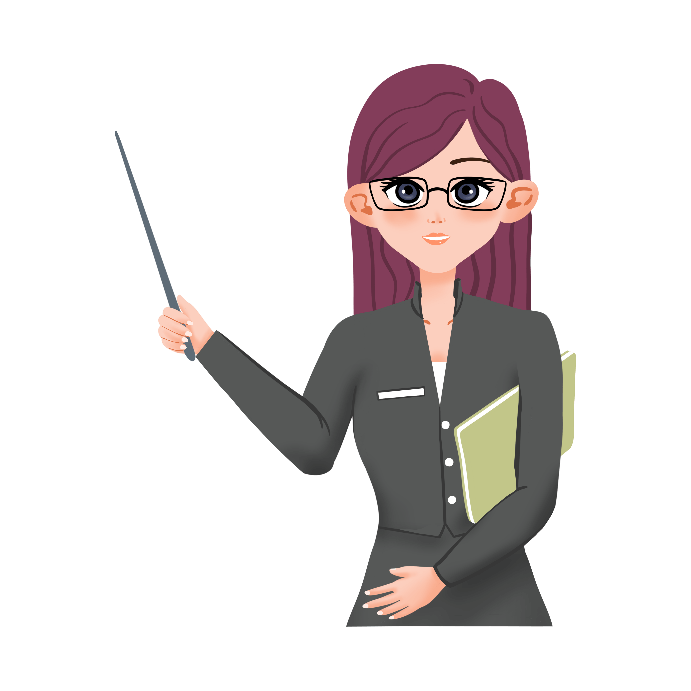 工作中的不足
1、对于新课标的学习不够深入，学习兴趣培养得不够好。
2、小组合作学习应用得不够得体
3、学生课堂提问者太少
存在的问题和努力方向
今后努力方向
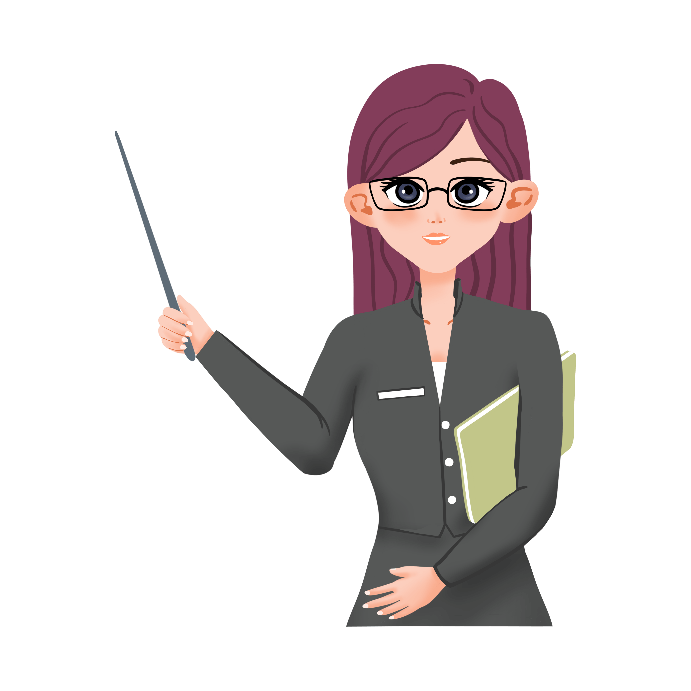 1、树立先进、正确的教育观。
2、加强学习，主动地进行知识的更新和"充电"
3、加强对课堂教学的研究，争取形成自己的教学风格。
4、善于学习，勤于动笔。
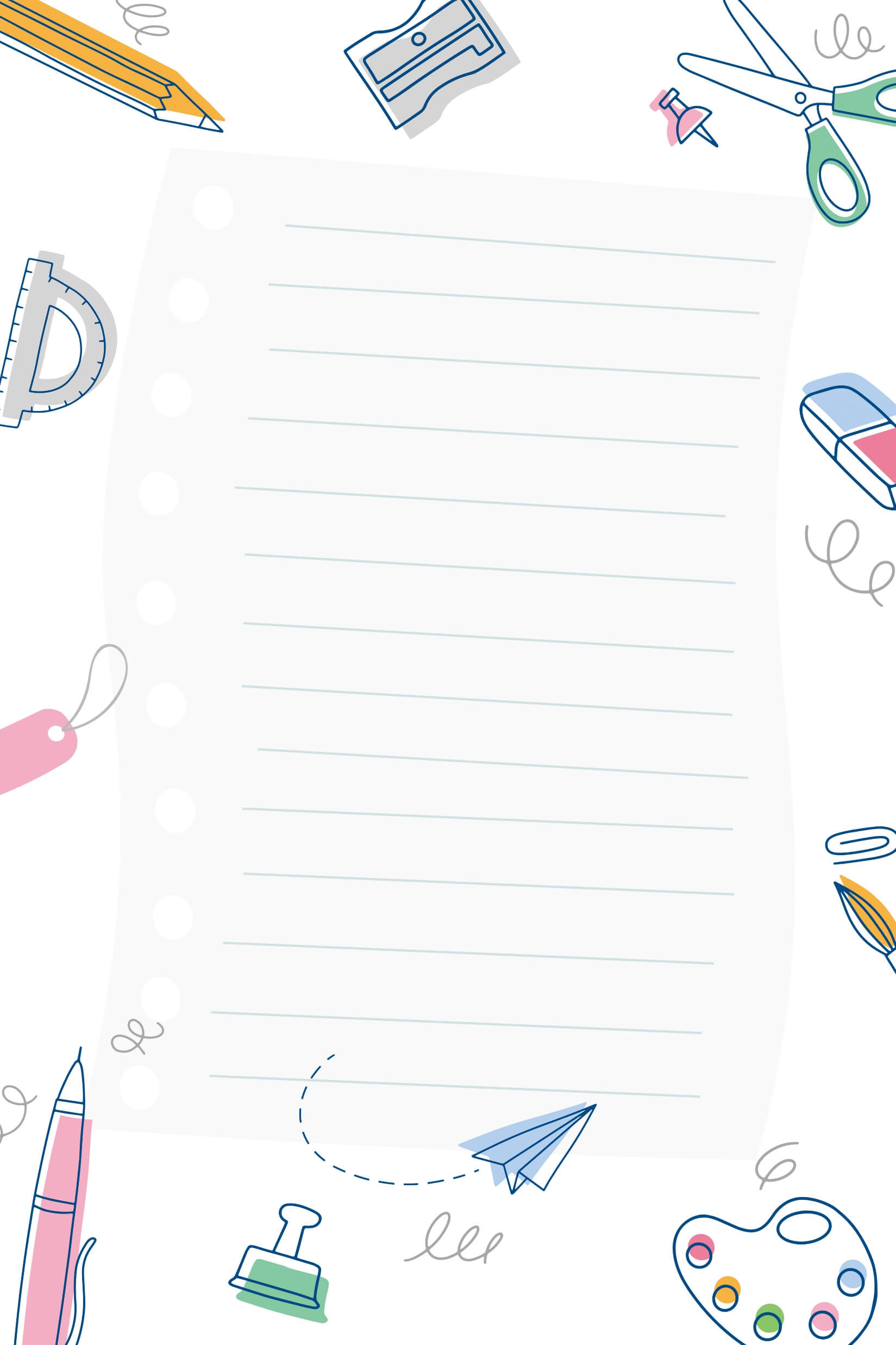 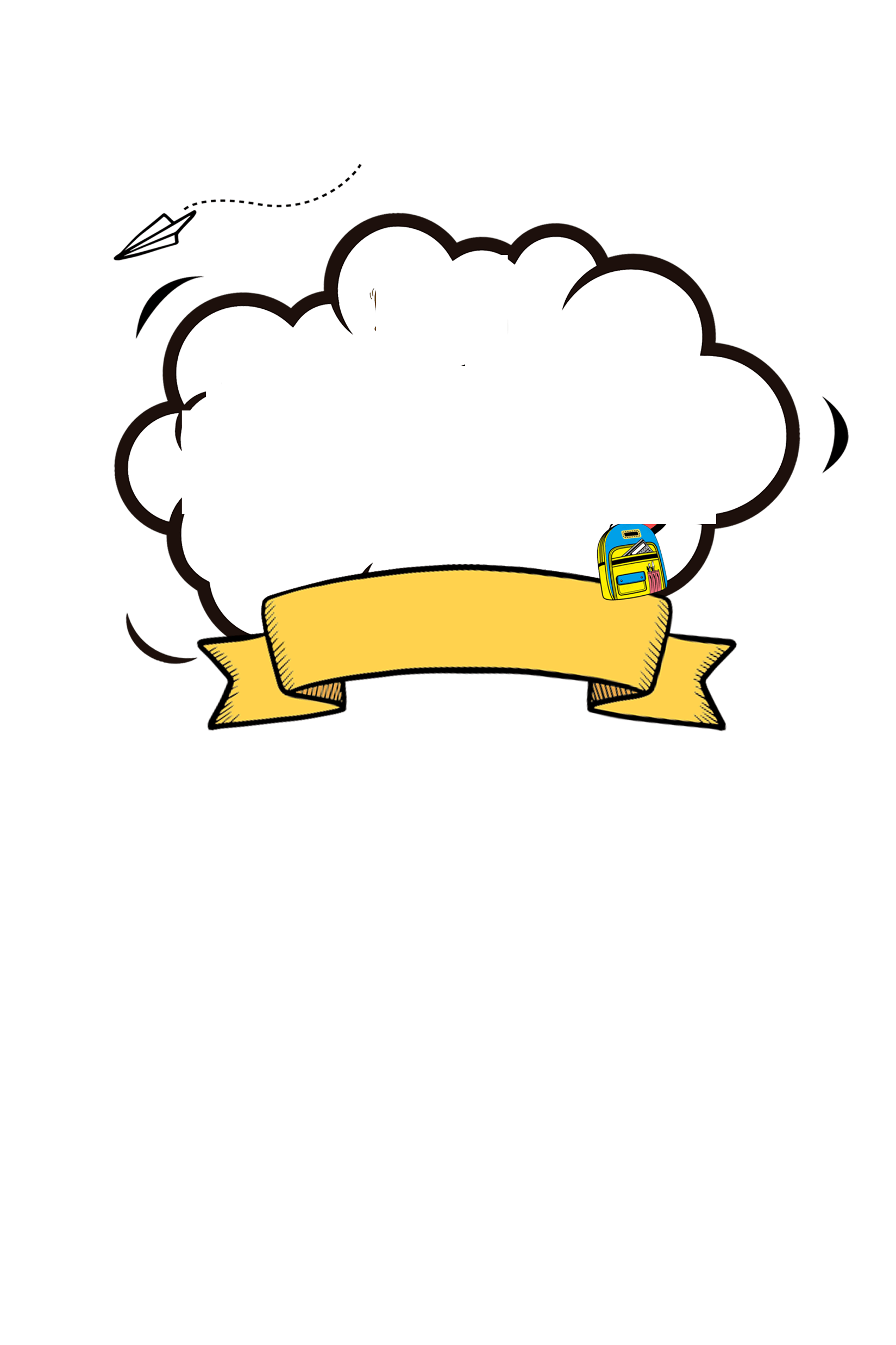 教
育
教
学
班主任工作总结
汇报人：PPT营
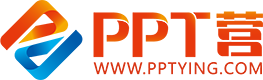 10000+套精品PPT模板全部免费下载
PPT营
www.pptying.com
[Speaker Notes: 模板来自于 https://www.pptying.com    【PPT营】]